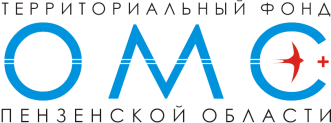 ПОКАЗАТЕЛИ ДЕЯТЕЛЬНОСТИ ТФОМС ПЕНЗЕНСКОЙ ОБЛАСТИ ЗА 2021 ГОД
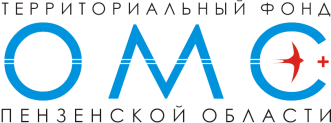 Особенности реализации Территориальной программы обязательного медицинского страхования на территории Пензенской области в 2021 году
Финансовое обеспечение ТПОМС в 2021 году
Стоимость ТПОМС 
16 645,1 млн.руб.
Межбюджетные трансферты (МБТ)
1 526,3 млн.руб.
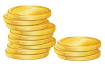 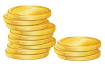 Всего 
Плановый объем средств 
18 171,4 млн.руб.
Стоимость оказанной медицинской помощи (по принятым счетам)
18 365,2 млн.руб.
в том числе COVID-19 по всем условиям оказания
3 838,4 млн.руб.
20,9%
Количество случаев оказания медицинской помощи
7 367 915
8,0%
в том числе COVID-19 по всем условиям оказания
593 111
Медицинские организации, реализующие ТП ОМС в рамках БП ОМС на территории Пензенской области в 2021 году
ВСЕГО – 79 МЕДИЦИНСКИХ ОРГАНИЗАЦИЙ
Объемы оказанной медицинской помощи в 2021 году по условиям оказания (по принятым к оплате счетам)
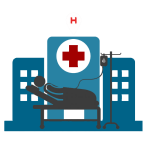 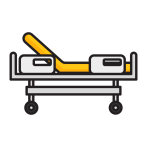 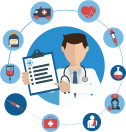 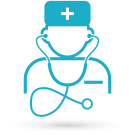 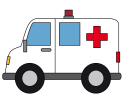 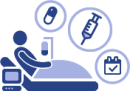 Оказание медицинской помощи по профилю «Инфекционные болезни» в 2021 году
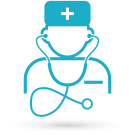 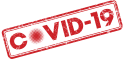 Оказание медицинской помощи по профилю «Инфекционные болезни» в 2021 году
Структура случаев COVID-19 по степени тяжести
 (пролеченные на территории Пензенской области)
Оказание медицинской помощи по профилю «Онкология»
Круглосуточный стационар
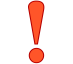 Оказание медицинской помощи по профилю «Онкология»
Дневной стационар
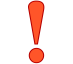 Оказание медицинской помощи по профилю «Онкология»
Противоопухолевая терапия (в круглосуточном и дневном стационаре)
2020
71,9
15,0
9,9
3,2
100,0
% структуры
2021
100,0
43,1
36,5
18,0
2,4
% структуры
Оказание высокотехнологичной медицинской помощи (без ФГБУЗ)
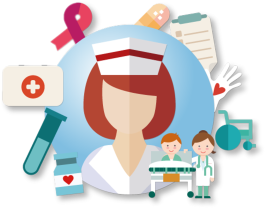 Увеличение в МО Пензенской области объемов ВМП в 2021 году
на 23,3%
Диагностические исследования, проводимые в амбулаторных условиях в 2021 году
Расходы, предусмотренные на диагностические исследования на начало 2021 года 
514,3 млн.руб.
Принято к оплате за проведенные  диагностические исследования
527,3 млн.руб.
Федеральные нормативы объемов
(тыс. исследований)
Фактические объемы
(тыс. исследований)
Отклонение от федеральных нормативов объемов
Экспертиза качества 
медицинской помощи
Результаты контрольно-экспертных мероприятий, проведенных экспертами СМО в 2021 году
Экспертиза качества МП (ЭКМП)
Экспертиза соотношения выставленных на оплату счетов МО данным мед. документации (МЭЭ)
Начислено финансовых санкций всего – 
96,2 млн. руб. 
(0,58% от ТПОМС)


Основные коды нарушений, выявленные при ЭКМП
82,0%
Несоблюдение клинических рекомендаций, порядков и стандартов оказания МП
13,5%
Отсутствие в мед.документации результатов обследований, позволяющих оценить динамику лечения, искажение сведений
4 305 сл.
приведших к смерти пациентов – 16 сл.
приведших к ухудшению – 2 144 сл.
не повлиявших на состояние здоровья ЗЛ – 23 629 сл.
при проведении диспансерного наблюдения – 1 434 сл.
	                    (с 1 июля 2021 г.)
Результаты экспертизы качества медицинской помощи в разрезе поводов за 2021 год
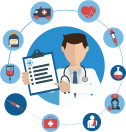 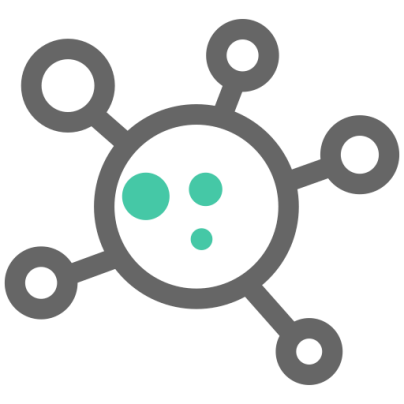 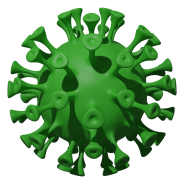 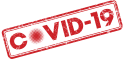 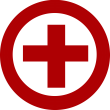 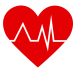 Результаты экспертизы качества медицинской помощи за 2021 год
Рейтинг МО, допустивших максимальное количество нарушений при оказании МП






≈






Рейтинговые показатели выявленных нарушений в разрезе тематик экспертиз качества медицинской помощи
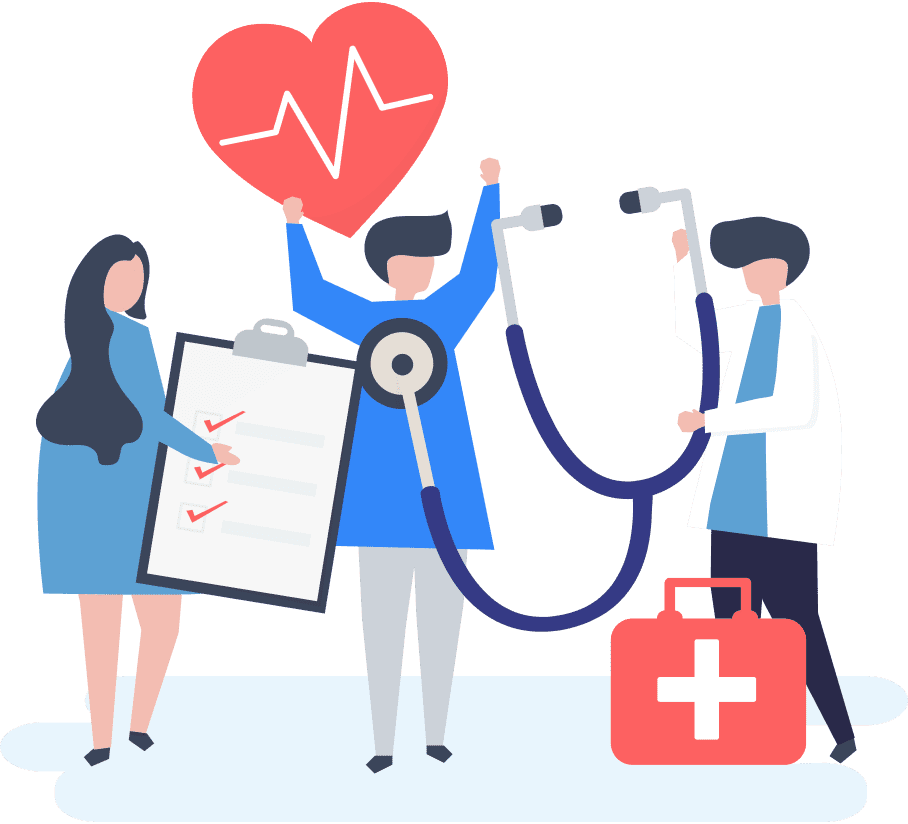 Результаты экспертиз при проведении диспансерного наблюдения
Основные дефекты: 
1) не проводят диагностические исследования и мероприятия в соответствии с порядками оказания медицинской помощи, причем у 1 322 пациентов это привело к ухудшению состояния здоровья; 2) не соблюдают кратность проведения ДН;
3) в медицинской карте отсутствуют результаты проведения ДН – 1 939 сл.
9 722
Рейтинговые показатели выявленных нарушений в разрезе тематик экспертиз качества медицинской помощи
Оказание медицинской помощи по случаям лечения пациентов 
с онкологическими заболеваниями
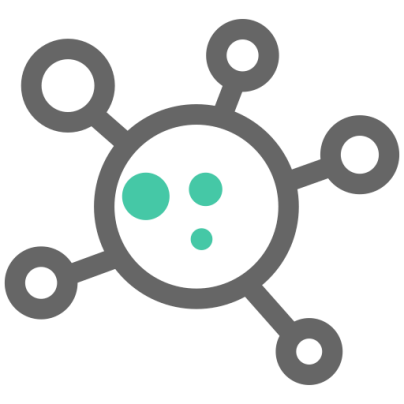 Основные дефекты:
1. Не указан уровень болевого синдрома, вид анальгетика и кратность получения больным обезболивающего препарата.
2. Не даны рекомендации по адекватному обезболиванию при наличии жалоб на болевой синдром.
3. Нет шкалы оценки риска ВТЭО, отсутствует консилиум перед проведением химиотерапии, отсутствует расчет дозы химиотерапевтических препаратов.
Рейтинговые показатели выявленных нарушений в разрезе тематик экспертиз качества медицинской помощи
Оказание медицинской помощи по случаям лечения пациентов с инфекцией Covid-19
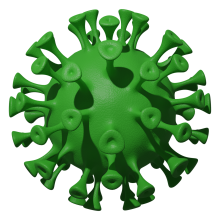 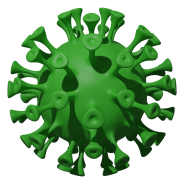 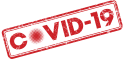 Основные дефекты: 
Нарушены требования по лечению и обследованию «Временных методических рекомендаций «Профилактика,  диагностика и лечение новой коронавирусной инфекции (Covid-19)»:  1) не соблюдены рекомендованные схемы лечения; 
2) не проведены обследования: на ферритин, Д-димер, тропонин, электролиты крови; 
3) не проводилось лечение сопутствующей патологии.
Рейтинговые показатели выявленных нарушений в разрезе тематик экспертиз качества медицинской помощи
Результаты экспертиз по летальным случаям
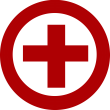 Основные дефекты: 
1.При наличии показаний не проведены лабораторные обследования, инструментальные обследования.
2. Отсутствуют консультации врачей-специалистов (кардиолога, эндокринолога и др.), несвоевременно назначено лечение и перевод в ОРиИТ.
3. Несвоевременная постановка диагноза, приведшая к отсутствию адекватного лечения и летальному исходу.
Рейтинговые показатели выявленных нарушений в разрезе тематик экспертиз качества медицинской помощи
Оказание медицинской помощи пациентам, перенесшим ОКС и ОНМК
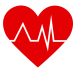 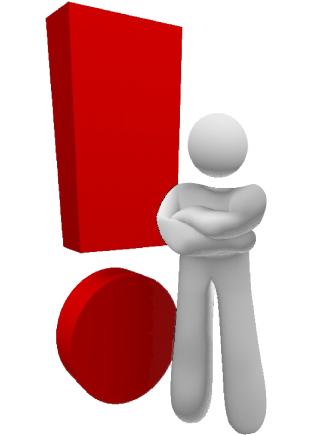 Рейтинг МО с максимальным количеством выявленных нарушений 
(выше среднеобластного)
2020 г., %

Не проводят эхокардиографию; 2. не выполняют суточное мониторирование артериального давления;
3. не выполняют тромболитическую терапию; 4. не контролируют показатели крови

Не проводят эхокардиографию, УЗИ брахиоцефальных артерий, компьютерную томографию головного мозга; 
не определяют тропонин в крови, липопротеины низкой плотности, липопротеиды высокой плотности, АЧТВ, МНО, фибриноген

Не проводят эхокардиографию; 2. отсутствуют консультации узких специалистов при наличии показаний; 
3. не контролируют показатели крови; 4. не выполняют транскраниальную допплерографию.
Не выполняют суточное мониторирование артериального давления; 2. не проводят УЗИ брахиоцефальных артерий, транскраниальную допплерографию; 3. не контролируют показатели крови
Использование средств ОМС
медицинскими организациями
Расходы медицинских организаций за 2021 год
Остатки на счетах МО на 01.01.2021 г. – 1 243 301,8 тыс.руб.
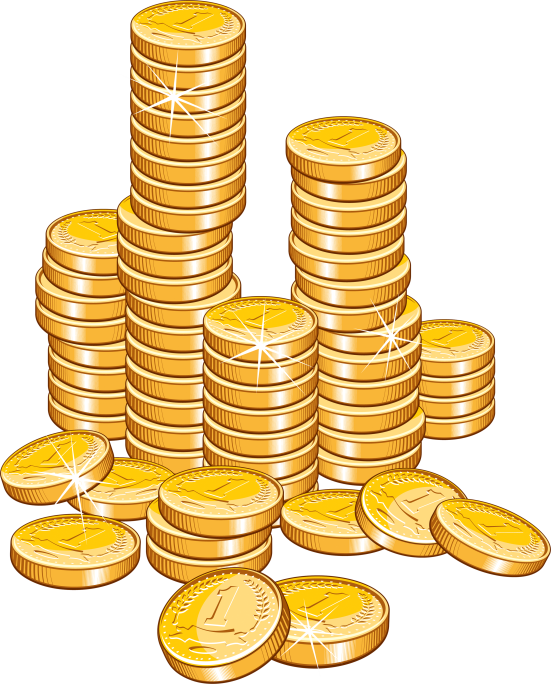 Остатки на счетах МО на 01.01.2022 г. – 1 391 905,6 тыс.руб.
Структура расходов средств ОМС на оказание  медицинской помощи  в рамках реализации ТП ОМС за 2021 год в сравнении с 2020 годом
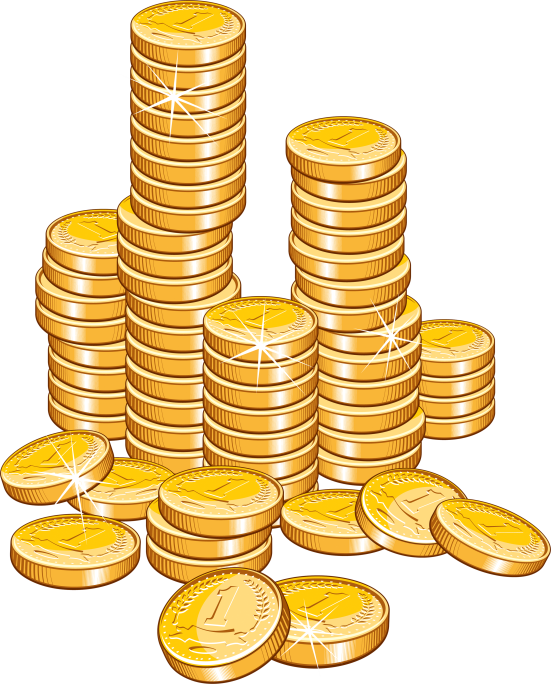 Исполнение индикатива уровня среднемесячной заработной платы в рамках реализации Указа Президента от 07.05.2012 № 597 в 2021 году
Всего закуплено МО на сумму
 4 115,9  млн.руб.
Использование средств ОМС на приобретение лекарственных препаратов и медицинских изделий в 2021 году
+ 825,5 млн.руб. 
к 2020 году
Отечественного происхождения
на сумму 1 992,4 млн.руб. (48,4%)
Импортного происхождения
на сумму 2 123,5 млн. руб. (51,6%)
Лекарственные препараты 
4 701 наименование
на сумму 2 494,0 млн.руб. (60,6%)
Медицинские изделия 
13 864 наименования 
на сумму 1 621,9 млн. руб. (39,4%)
в т.ч. входящие в перечень ЖНВЛП
на сумму – 2 251,1 млн.руб. или 90,3%
(2020 год  - 89,8%)
в т.ч. медицинские изделия, имплантируемые в организм человека 
на сумму – 165,8 млн.руб. 
(2020 год 135,4 млн.руб.)
Верхний предел ценового диапазона за единицу лекарственного препарата 
654 096 руб. за упаковку «Иларис» (иммунодепрессант) для лечения Covid-19
Остатки медикаментов в МО
на 01.01.2021 г. – 1 471,4 млн.руб.                             на 01.01.2022 г. – 1 146,8 млн.руб
Всего закуплено 84 наименования
 на сумму  340,7  млн.руб.
Использование средств ОМС на приобретение продуктов питания в 2021 году
+ 100,8 млн.руб. 
к 2020 году
684 тонн
599 тонн
Молочная продукция – 
89,0 млн.руб. (26,1%)
Хлебобулочные изделия – 
28,7 млн.руб. (8,4%)
355 тонн
132 тонн
Мясо и мясная продукция – 
86,9 млн.руб. (25,5%)
Рыба и рыбная продукция – 
24,3 млн.руб. (7,1%)
1540 тонн
2220 тонн
Свежие овощи, фрукты – 
53,6 млн.руб. (15,7%)
Крупы, мука, бакалея – 
58,2 млн.руб. (17,2%)
Рацион питания пациентов в круглосуточном стационаре по химическому составу и энергетической ценности (калорийности) питания в целом выполняется.
Стоимость среднесуточного набора продуктов питания на 1 больного
за 2020 год – 123,83 руб.                                        за 2021 год – 150,18 руб.
Min – 123,3 руб.
ГБУЗ Бессоновская РБ
Max – 197,0 руб.
ГБУЗ ПО госпиталь для ВВ
отремонтировано 1 165 единиц оборудования на сумму 70,3 млн.руб.
приобретено 3974 единицы оборудования на сумму  на 60,1 млн.руб.
приобретено 3 145 единиц мебели на сумму 27,5 млн.руб.
Использование средств ОМС медицинскими организациями в 2021 году
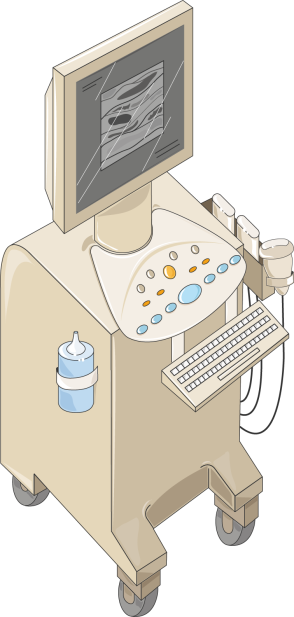 проведен текущий ремонт зданий на сумму 15,4 млн.руб
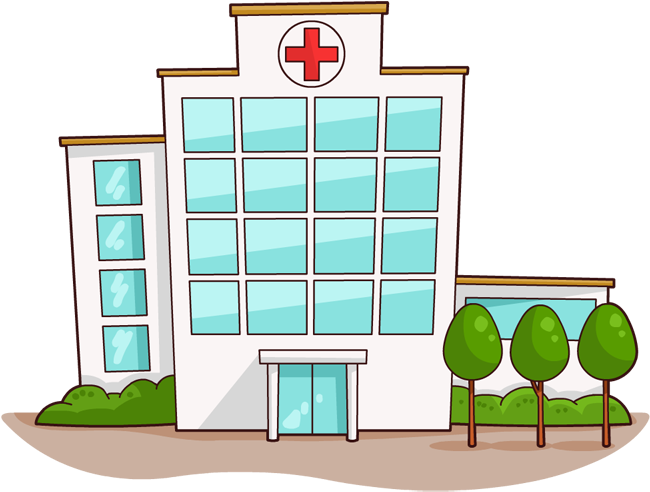 Использование средств 
нормированного страхового запаса
На софинансирование оплаты труда врачей и среднего медицинского персонала
54,1 % 
от утвержденных 
бюджетных ассигнований
35 384,2 тыс.руб.
в 18  медицинских организаций
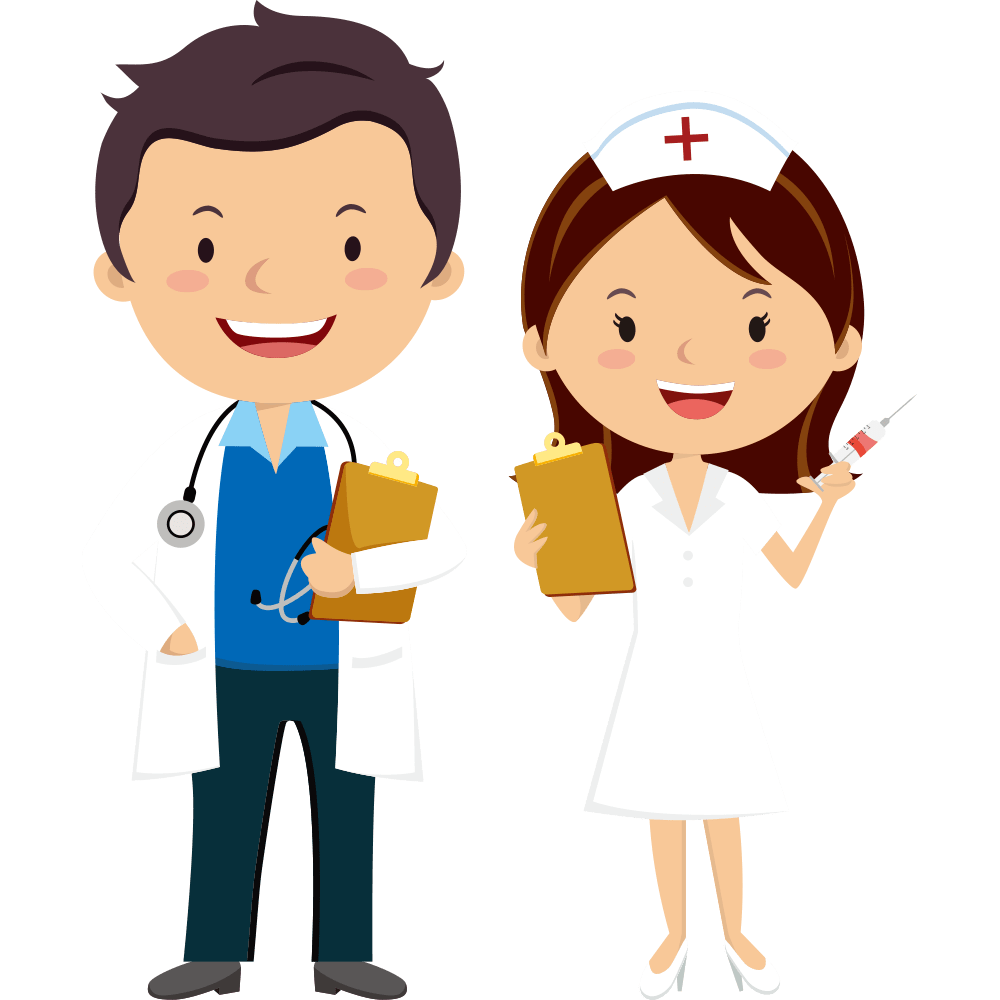 На дополнительное профессиональное образование медицинских работников
в 10 медицинских организаций в размере 381,6 тыс. руб. 

по 22 специальностям медицинских работников
На дополнительное профессиональное образование медицинских работников
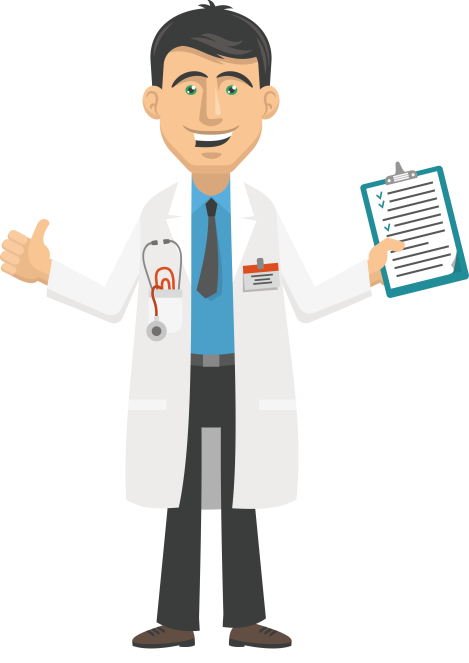 На приобретение медицинского оборудования
Приобретена 51 единица медицинского оборудования на сумму 35 407,8 тыс. руб.
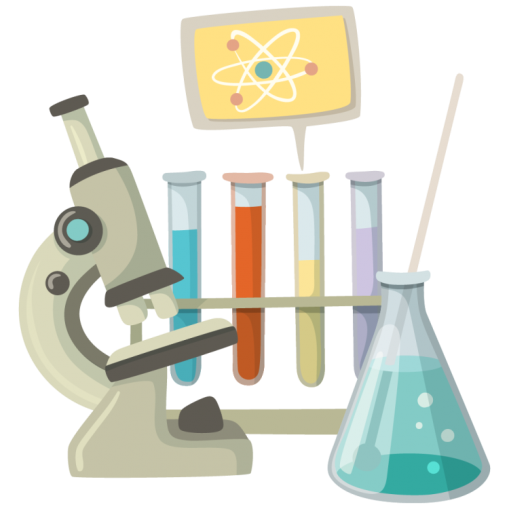 На оплату медицинской помощи жителям Пензенской области, оказанной в других субъектах
Получили медицинскую помощь в других субъектах РФ
27 450 человек 
на сумму 687,65 млн.руб.
На оплату оказанной медицинскую помощь иногородним
Оказана медицинская помощь в медицинских организациях Пензенской области жителям других субъектов РФ 
31 770 человек
на  сумму 380,52 млн.руб.
Межтерриториальные расчеты за оказанную медицинскую помощь (в млн.руб)Приволжский федеральный округ
Информационное сопровождение застрахованных лиц
Информационное сопровождение застрахованных лиц в 2021 году
Консультирование по телефону «горячей линии» 
Единого Контакт-центра
24 511
26 343
Телефонный опрос застрахованных лиц
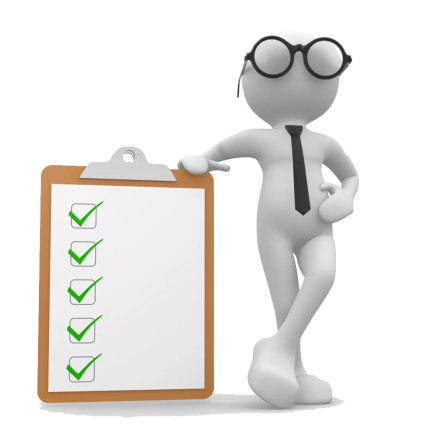 Консультирование при визитах в МО (Пункты защиты прав пациентов), 
по «горячей линии» и оказание практической помощи
20 707
Организация информирования и сопровождения при прохождении профмероприятий
874 645
19 884
Информационное сопровождение при госпитализации
Информационное сопровождение связанное с новой коронавирусной инфекцией COVID – 19
 Информирование о прохождении углубленной диспансеризации ля граждан, перенесших новую коронавирусную инфекцию Covid-19
 Информирование застрахованных лиц старше 60 лет о необходимости вакцинации против новой коронавирусной инфекции Covid-19
 Информационное сопровождение застрахованных лиц 70 лет и старше с новой коронавирусной инфекцией Covid-19 при оказании им медицинской помощи
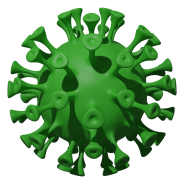 239 326
1 205 416
Уровень удовлетворенности оказанной медицинской помощью в 2021  году                                по данным соцопроса ТФОМС и СМО
Удовлетворенность населения медицинской помощью – один из критериев 
доступности и качества медицинской помощи, оказываемой в рамках программы ОМС
Опрошено 
5388
респондента
Целевой показатель, 
установленный ТПОМС 
на 2021г.
70,0%
Городское – 70%
Сельское – 70%
+ 3,0%
к 2020 г.(88,0%)
Городское – 91,8%
Сельское – 89,4%
Факт за 2021 год
91,0%
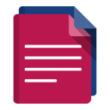 85,4%
Городское – 87,7%
Сельское – 82,5%
Амбулаторно-поликлиническая помощь (1868 респондентов)
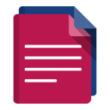 Дневной стационар
(1585 респондентов)
95,2%
Городское – 97,1%
Сельское – 93,7%
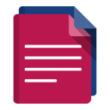 Круглосуточный стационар
(1972 респондента)
93,5%
Городское – 92,0%
Сельское – 92,7%
Информационный ресурс ТФОМС Пензенской области (Приказ МЗРФ №108н от 28.02.2019)
доступ имеют все участники системы ОМС
Информационный ресурс ТФОМС 
(в режиме онлайн)
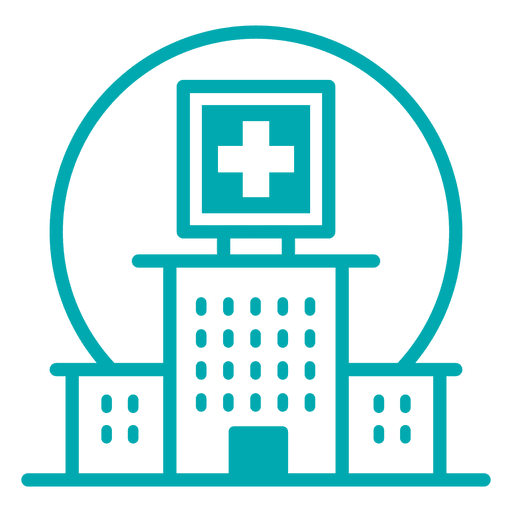 Медицинские организации
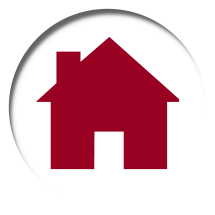 СМО
- База данных застрахованных граждан
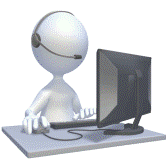 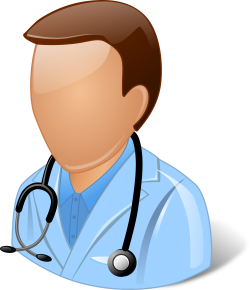 - Реестры счетов на оплату медицинской помощи
Заведующие поликлиник
Страховые представители
1 уровня
Кабинет медицинской профилактики
Страховые представители
2 уровня
Врачи медицинских организаций
Страховые представители
3 уровня
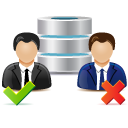 С разграничением прав доступа
Информационный ресурс ТФОМС Пензенской области (Приказ МЗРФ №108н от 28.02.2019)
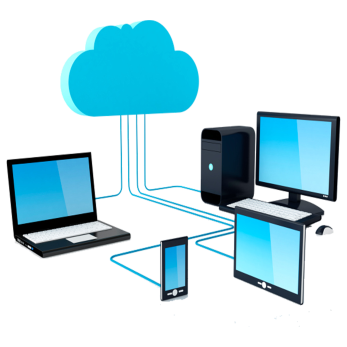 Формирование списка лиц, подлежащих профилактическим осмотрам, диспансеризации, в том числе углубленной диспансеризации.
Контроль за своевременностью проведения профилактических мероприятий.
01
Заведующие поликлиник
Кабинет медицинской профилактики
Врачи медицинской организации
Формирование списка лиц, подлежащих диспансерному наблюдению в разрезе групп заболеваний (состояний).
Контроль за своевременностью постановки на диспансерный учет.
Контроль за соблюдением сроков посещения врача по диспансерному наблюдению.
02
03
Учет медицинских экспертиз
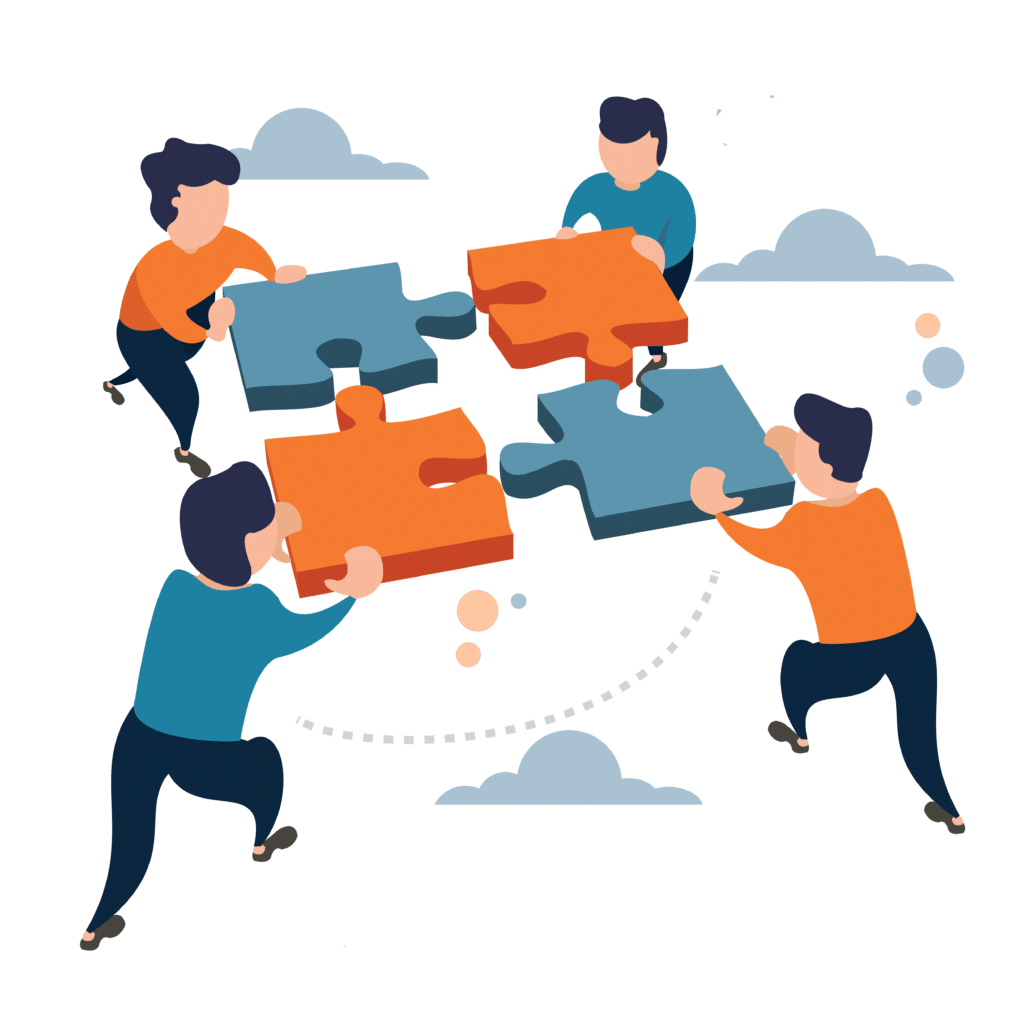 МО
ТФОМС
МЗ ПО
СМО
Благодарюза внимание!